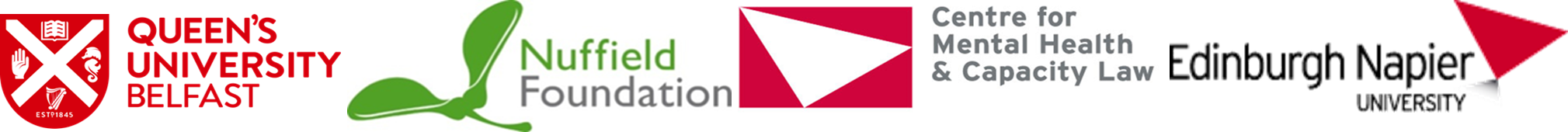 The Mental Health Tribunal for Scotland: the views and experiences of Patients, Named Persons, Practitioners and Tribunal Members
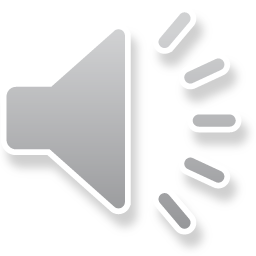 Background
The Mental Health (Care and Treatment) (Scotland) Act 2003 authorizes and regulates compulsory psychiatric treatment.

Human rights-based principles which underpin the Act designed to safeguard patients’ autonomy, deliver appropriate care and protect against unnecessary intervention.

Mental Health Tribunal for Scotland (MHTS) established to protect these principles.
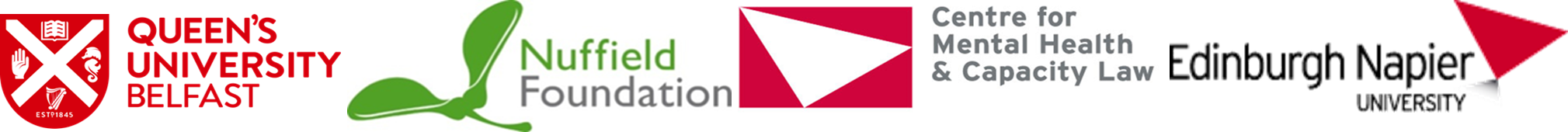 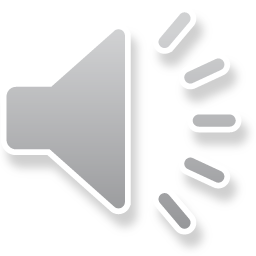 MHTS Project
Project Team:
Professor Jill Stavert, Centre for Mental Health and Capacity Law, Edinburgh Napier University  (Principal Investigator)
Professor Michael Brown, Queen’s University Belfast (Co-Investigator) 
Aimee McDonald (Research Assistant, January 2021-)
Aisha Macgregor (Research Assistant, 2018-2020); Ini Enang (Research Assistant, 2020)

This project is the first of its kind.

Independent and funded by the Nuffield Foundation. 

Runs October 2017 – February 2022.
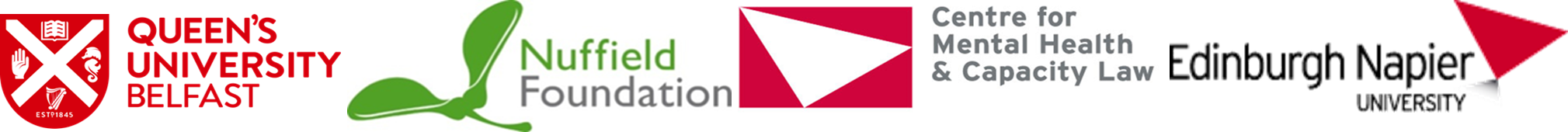 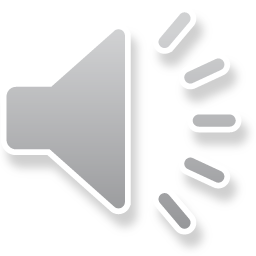 [Speaker Notes: The Scottish Government “Millan Report” emphasised the need for mental health legislation to reflect the rights identified in the European Convention for Human Rights (ECHR) and developing international human rights treaties. Therefore, the Millan Principles were developed.

The Millan Report expressed a growing awareness of the unsuitability of the Sheriff Court in authorising detention and compulsory treatment. Thus, the establishment of a specialised Mental Health Tribunal was recommended.]
Study Aims
To find out a wide range of views on and experiences of the MHTS processes.

To evaluate the extent to which the MHTS currently gives effect to the 2003 Act’s principles and existing and evolving international human rights standards.

To assess good practice and where improvements can be made.
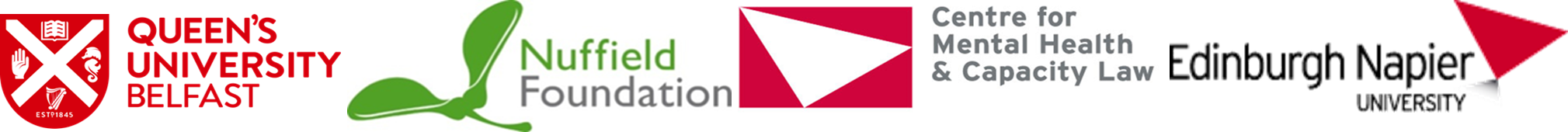 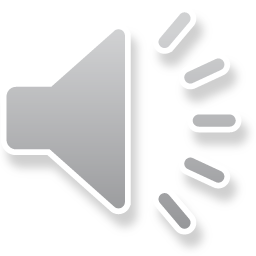 [Speaker Notes: It is timely to undergo an investigation of the Tribunal because of the burgeoning human rights landscape and the Scottish Government’s ongoing Mental Health Law Review which may result in legislative changes to the Act and the Tribunal’s structure and remit.

This project is the first comprehensive, independent review of the extent to which the MHTS's processes and decisions meet legislative principles and human rights standards. It will allow for the identification and making of evidence-based recommendations to ensure Tribunal practices evolve to meet rights-based challenges alongside the evolving landscape of human rights]
Study Importance
Our final report will be publicly available and shared with, amongst others, the MHTS, Scottish Government and the Scottish Mental Health Law Review.

In order to make recommendations we need to hear from patients and named persons who have had experience of the MHTS, preferably within the last 5 years.

The study is NOT assessing whether compulsory psychiatric care and treatment was necessary. It is about evaluating experiences of the MHTS and making recommendations to improve this if necessary.
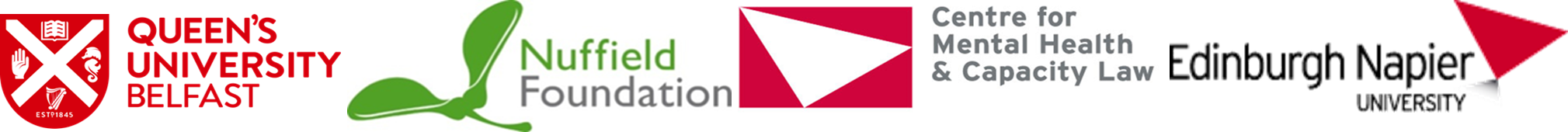 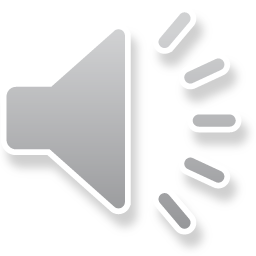 Ways to get involved
Supporting patient and named person involvement with this study. 

Informing networks about the study and contacting us.

Options for patient and named person engagement: digital or face to face focus groups OR individual interview.
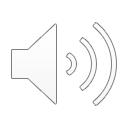 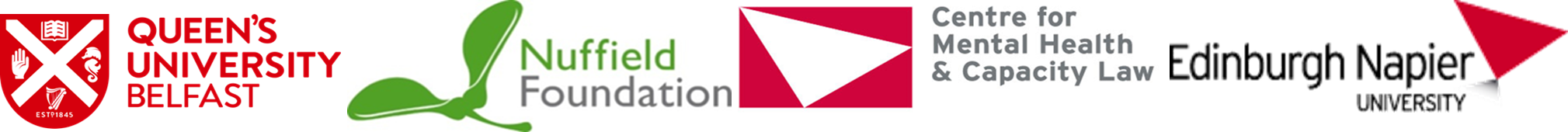 Questions?
Contact us:
A.McDonald2@napier.ac.uk
cmhcl@napier.ac.uk

Find out more about the project from of blog page https://blogs.napier.ac.uk/cmhcl-mhts/
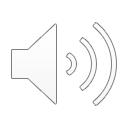